[Speaker Notes: Борис Кустодиев родился на Волге, в городе Астрахани, в семье учителя. Детство Кустодиева было тяжёлым. Семья жила бедно. 
В 1903 году жизни Кустодиева произошло сразу несколько важных событий. Он женился на Юлии Прошинской. А осенью закончил Академию с золотой медалью. 
Его семья выглядела так:]
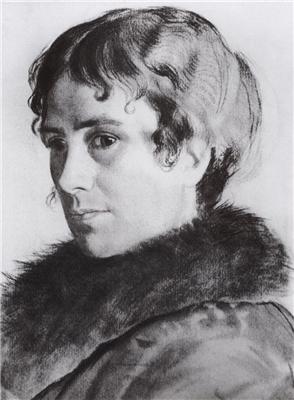 Зимний
 двор
Крещение
(Водосвятие)
Городской пейзаж
Зимнийпейзаж